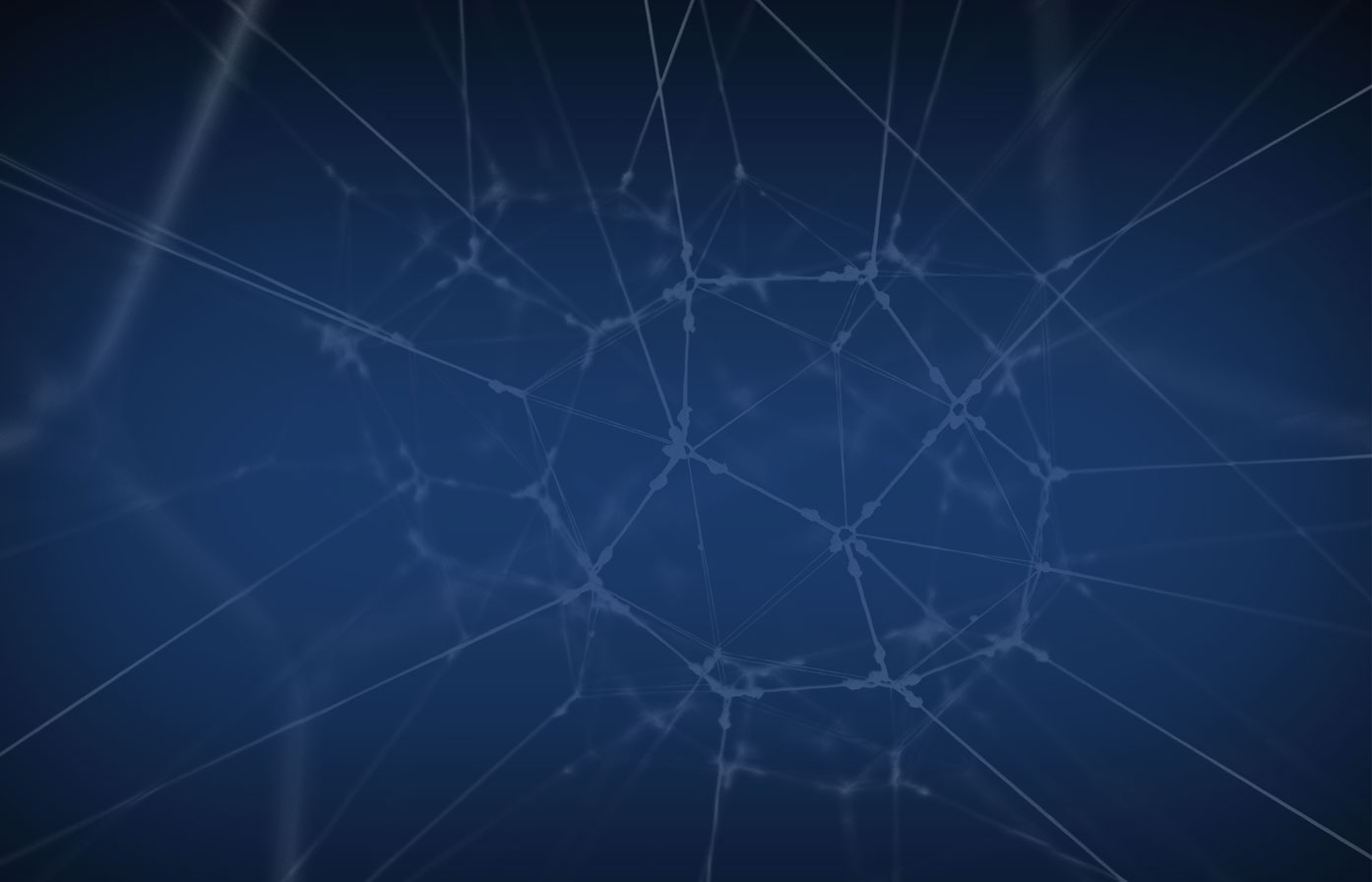 WAPTDéploiement
d’applications 
sous Windows
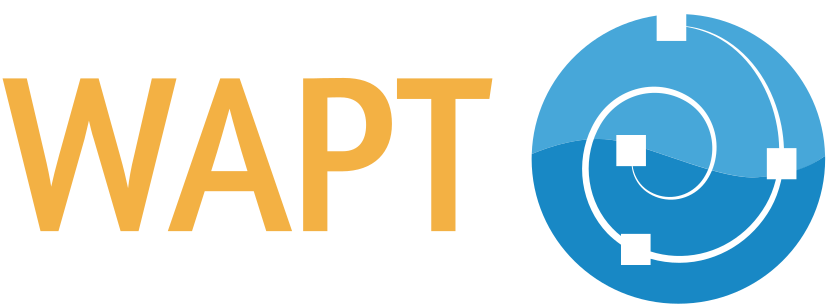 Ludovic Four (DR10 CNRS/Pharma)
Fabien Muller (IPCMS)
Groupe X/Stra 11 Juin 2018
Sommaire
1) Introduction| Déploiement d’applications : généralités
2) Présentation de WAPT | Présentation du service WAPT.
3 WAPT | Présentation infrastructures
4WAPT | Développement d’applications.
5 Avantages / Inconvénients
2
WAPT : Déploiement d’applications sous Windows
Introduction
Déploiement de logiciels dans les laboratoires : 
généralités.
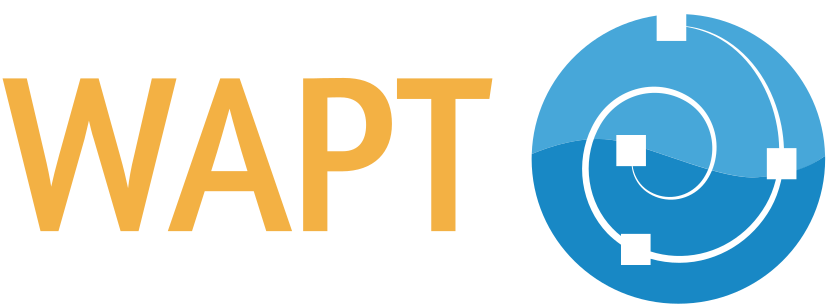 3
WAPT : Déploiement d’applications sous Windows
Introduction| déploiement de logiciels : généralités
Problématiques fréquemment rencontrées dans les laboratoires
Parc hétérogène (~ versions d’OS)
Pas de suivi de version des applications
Problématique de mises à jour
Environnement Hors AD (portables)
Besoins des utilisateurs & réactivité
Déploiements à grande échelle
Personnalisation des installations
4
WAPT : Déploiement d’applications sous Windows
Introduction| déploiement de logiciels : généralités
Systèmes de déploiement ? Lequel ? Et à quel coût ?
Payants ? MSCC, altiris, adminstudio  …
Gratuits ? wpkg, PDQ Deploy, fog,wapt …
Faciles à mettre en œuvre ?
Infrastructure matérielle ? 
Licence ? Support ?
5
WAPT : Déploiement d’applications sous Windows
WAPT | Présentation
Présentation du 
Service WAPT
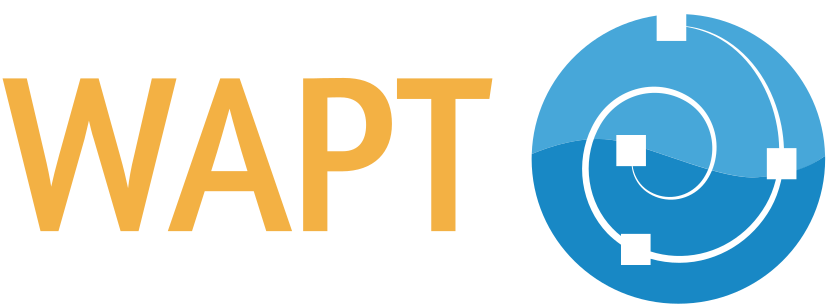 6
WAPT : Déploiement d’applications sous Windows
WAPT | Présentation
Principe de fonctionnement de WAPT
Système de dépôt logiciel basé sur une infrastructure client-Serveur, et fortement inspiré du système de dépôt APT Debian
7
WAPT : Déploiement d’applications sous Windows
WAPT | Présentation
WAPT : l’apt-get pour windows
Site internet : http://www.wapt.fr
Moteur en python (+ Développement)
Architecture client/Serveur classique
Serveur : Linux ou windows
clients : windows uniquement
Logiciel Open Source , licence GPL, Développé par la société française Tranquil IT
8
WAPT : Déploiement d’applications sous Windows
WAPT | Présentation
WAPT : Versions et tarifs
Version « community »
« gratuite » et adaptée pour un parc de taille moyenne (~300 Postes)

Version « Entreprise »
Payante (10 € /poste et par an)
Grand parc (> 3000 postes)
Certifiée par l’ANSSI
9
WAPT : Déploiement d’applications sous Windows
WAPT | Présentation
WAPT : du déploiement de logiciels, mais pas que …
Paquets logiciels : installations silencieuses
Exécution de scripts (powershell, vbs, wsh, batch)
Interaction avec l’environnement utilisateur 
Manipulations de base de registre 
Language de script natif : Python + bibliothèque de fonctions « wapt » (setup-helpers)
Renforce la sécurité( dépôt maitrisé)
10
WAPT : Déploiement d’applications sous Windows
WAPT | Présentation
WAPT : Gestion de groupes
Nomade
PC Dev
PC Lab
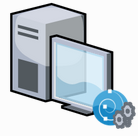 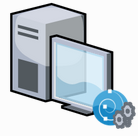 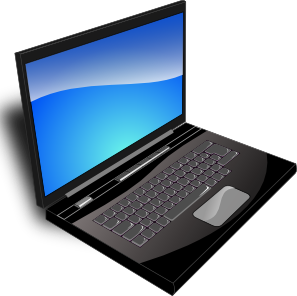 grp-laptop
grp-dev
grp-office
FusionInv
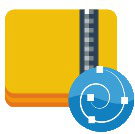 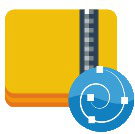 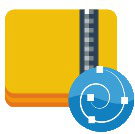 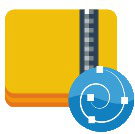 python
appdevs
seafile
Laptop-Privacy
Zotero
MSoffice
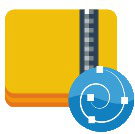 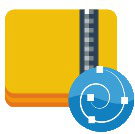 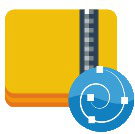 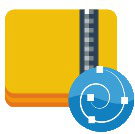 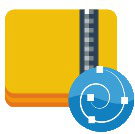 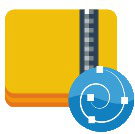 11
WAPT : Déploiement d’applications sous Windows
WAPT | Présentation infrastructures
Mise en place de WAPT en pharma et à l’IPCMS
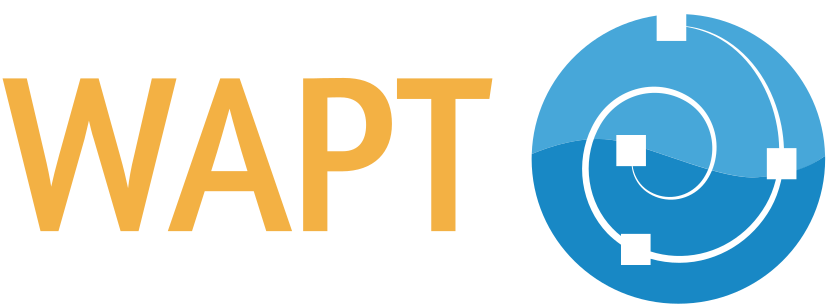 12
WAPT : Déploiement d’applications sous Windows
WAPT | Présentation infrastructures
WAPT : Pharma et IPCMS
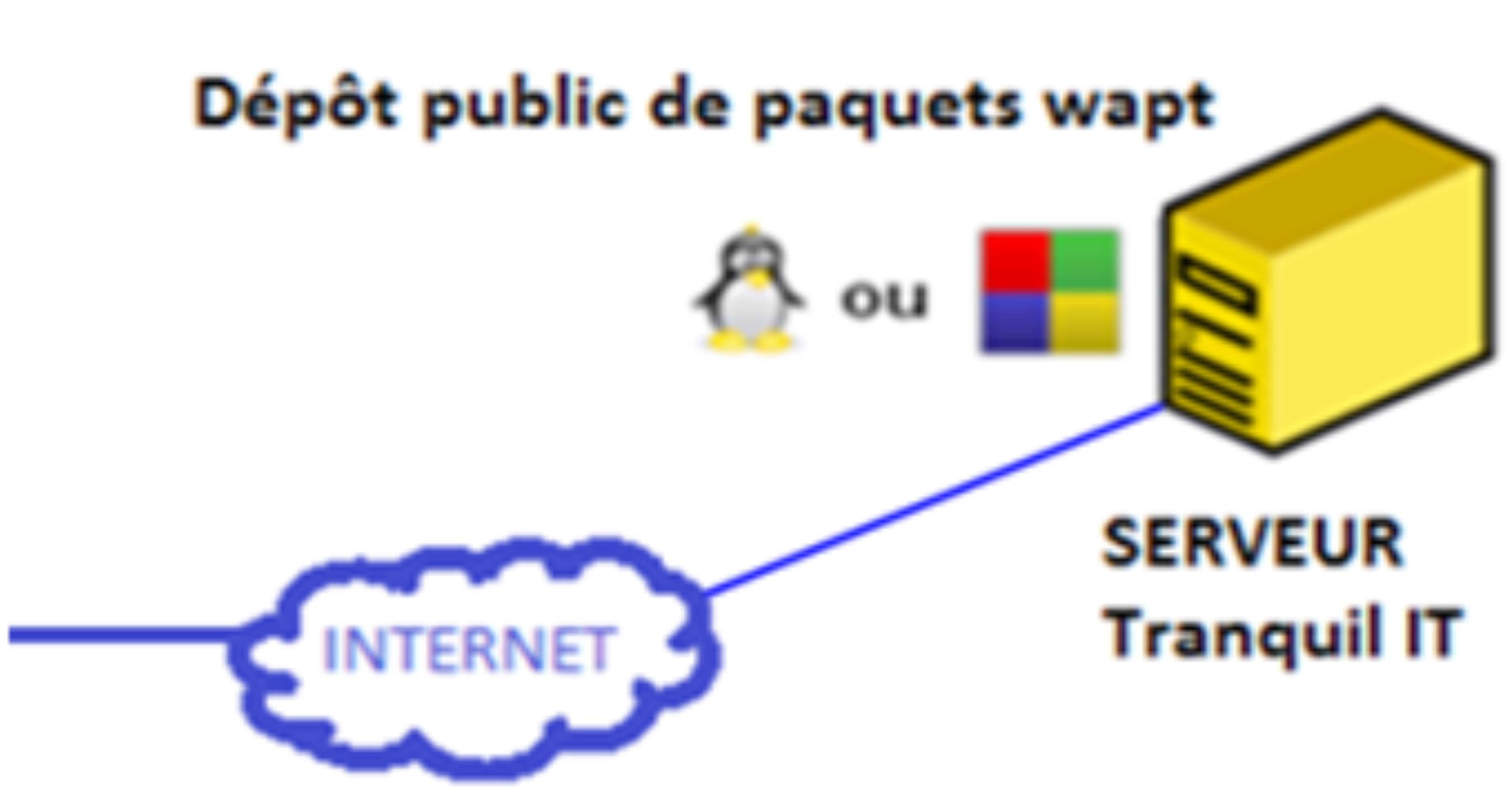 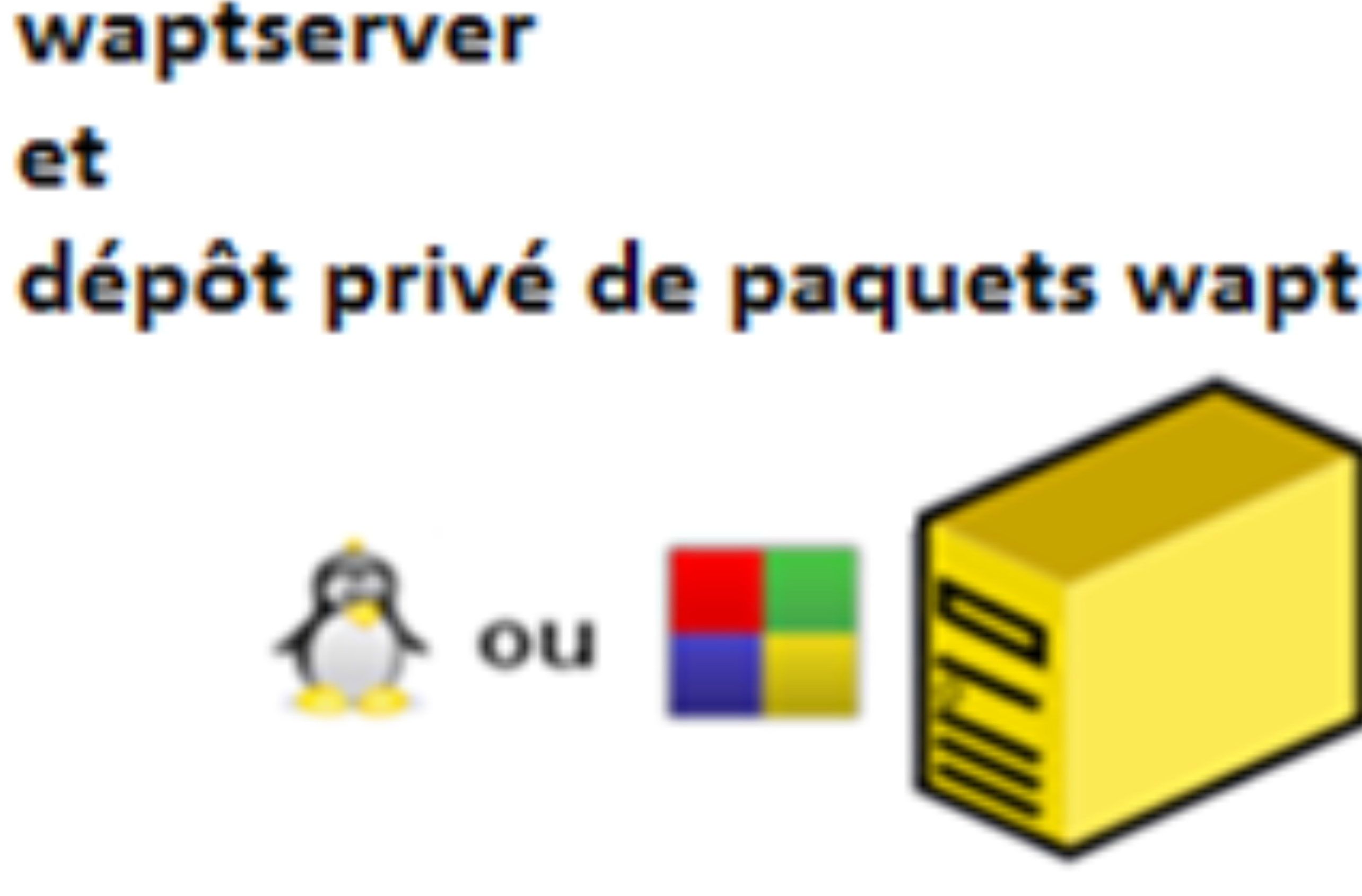 Serveurs 
Pharma - IPCMS
Importation des paquets  
du dépôt public
vers les dépôts privés
13
WAPT : Déploiement d’applications sous Windows
WAPT | Présentation infrastructures
WAPT : Pharma et IPCMS
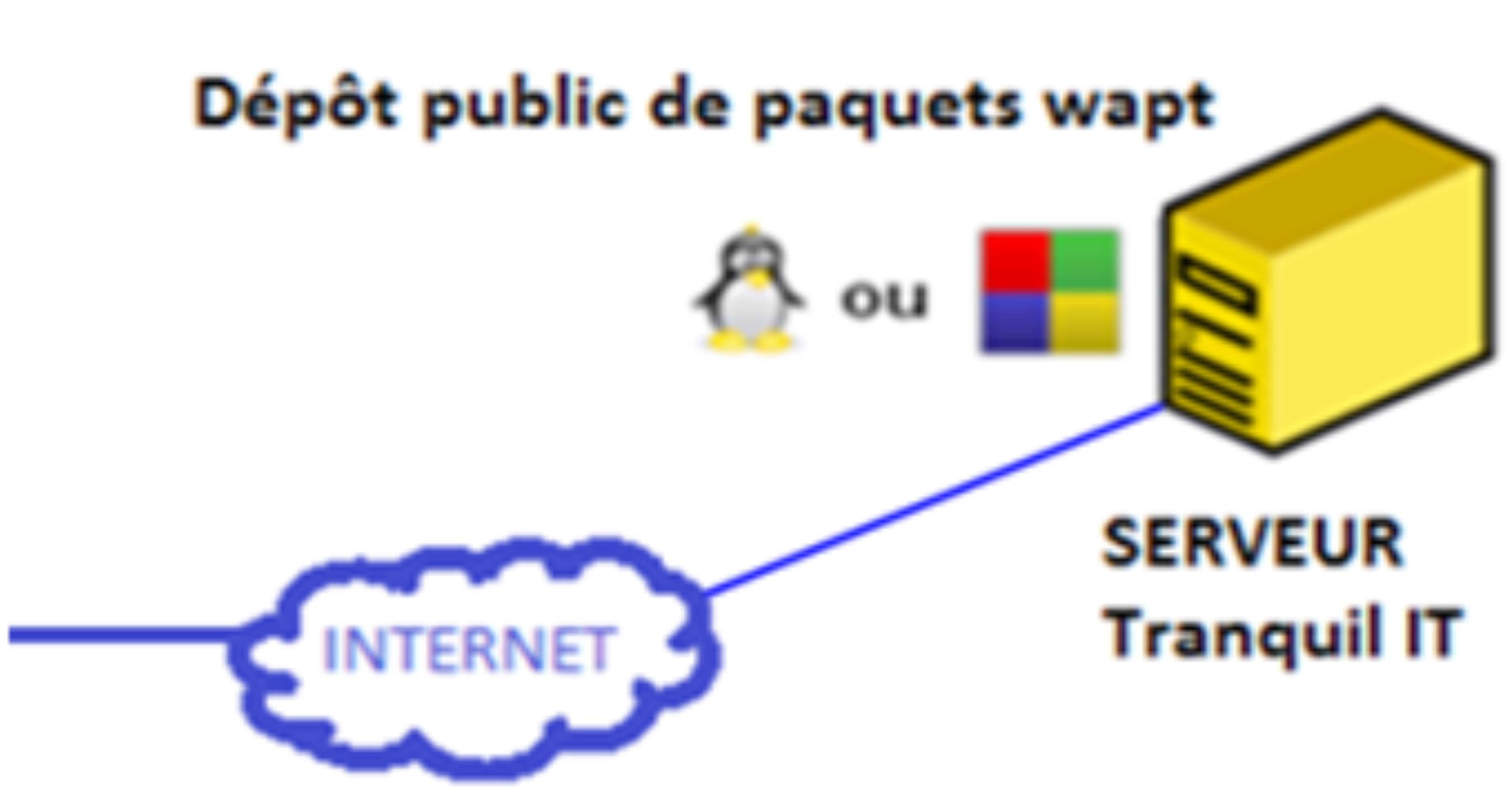 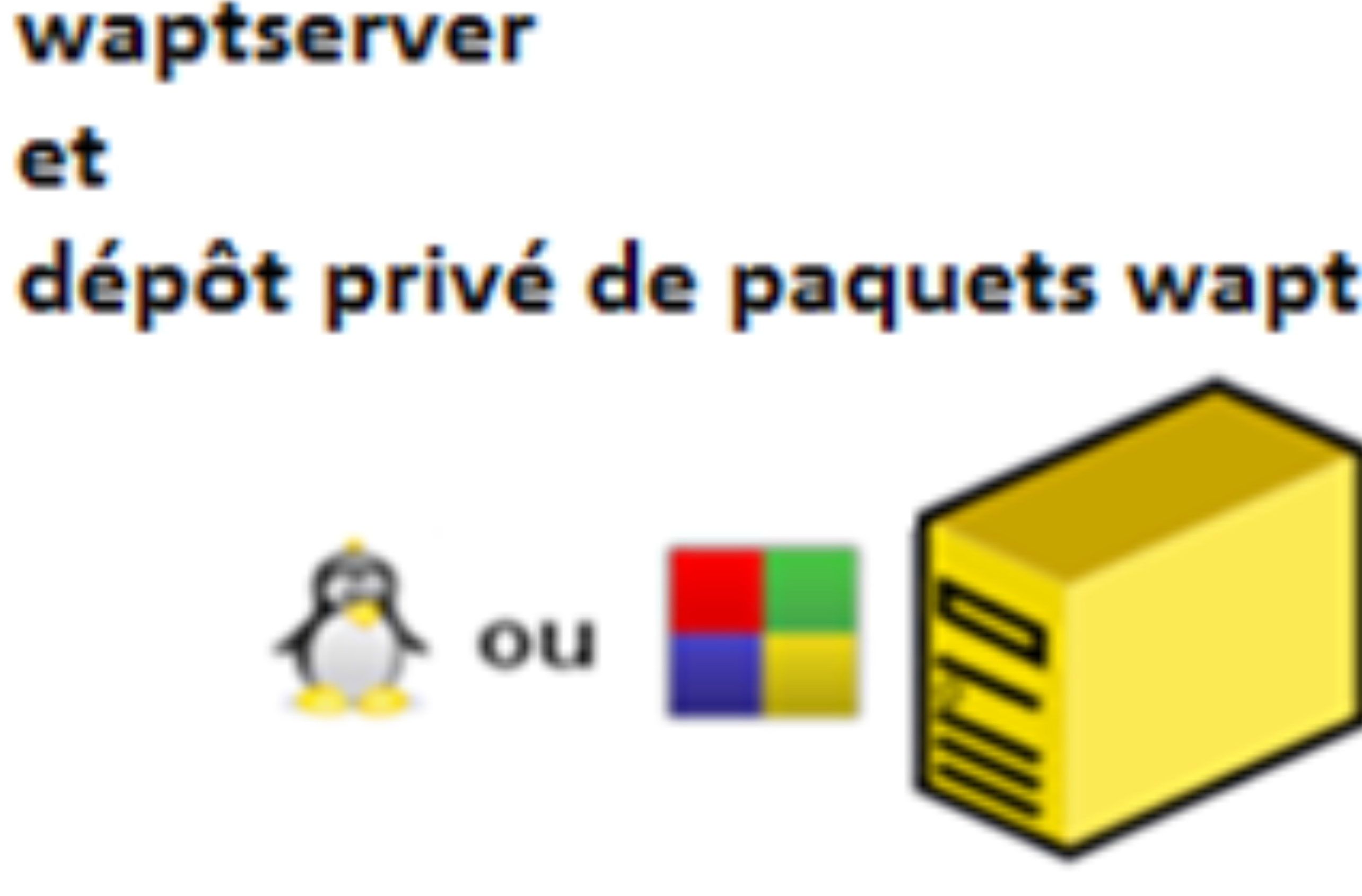 Importation des paquets  
du dépôt public
vers les dépôts privés
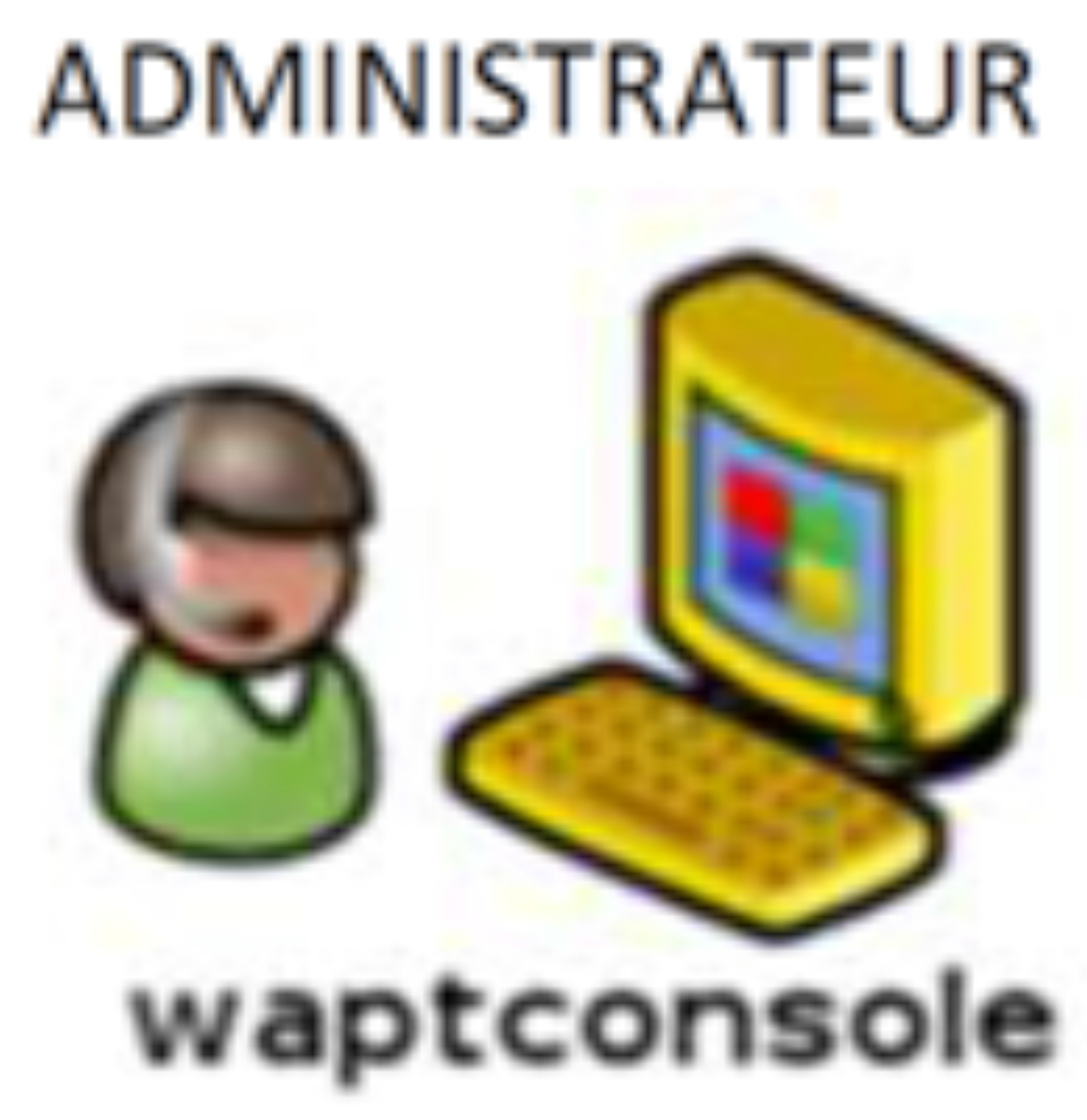 Serveurs 
Pharma - IPCMS
Console d’administration
gestion des paquets et des clients
14
WAPT : Déploiement d’applications sous Windows
WAPT | Présentation infrastructures
WAPT : Pharma et IPCMS
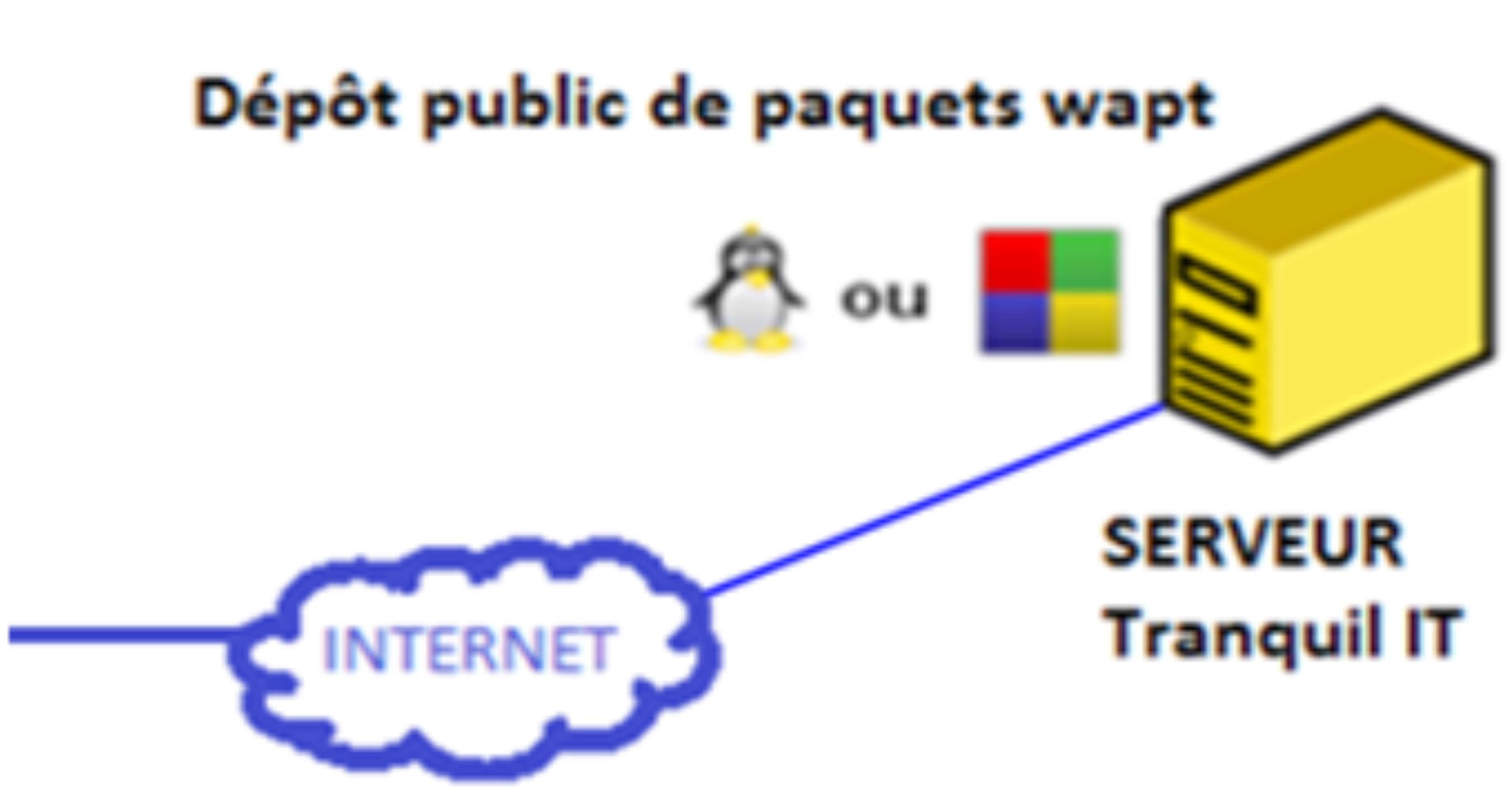 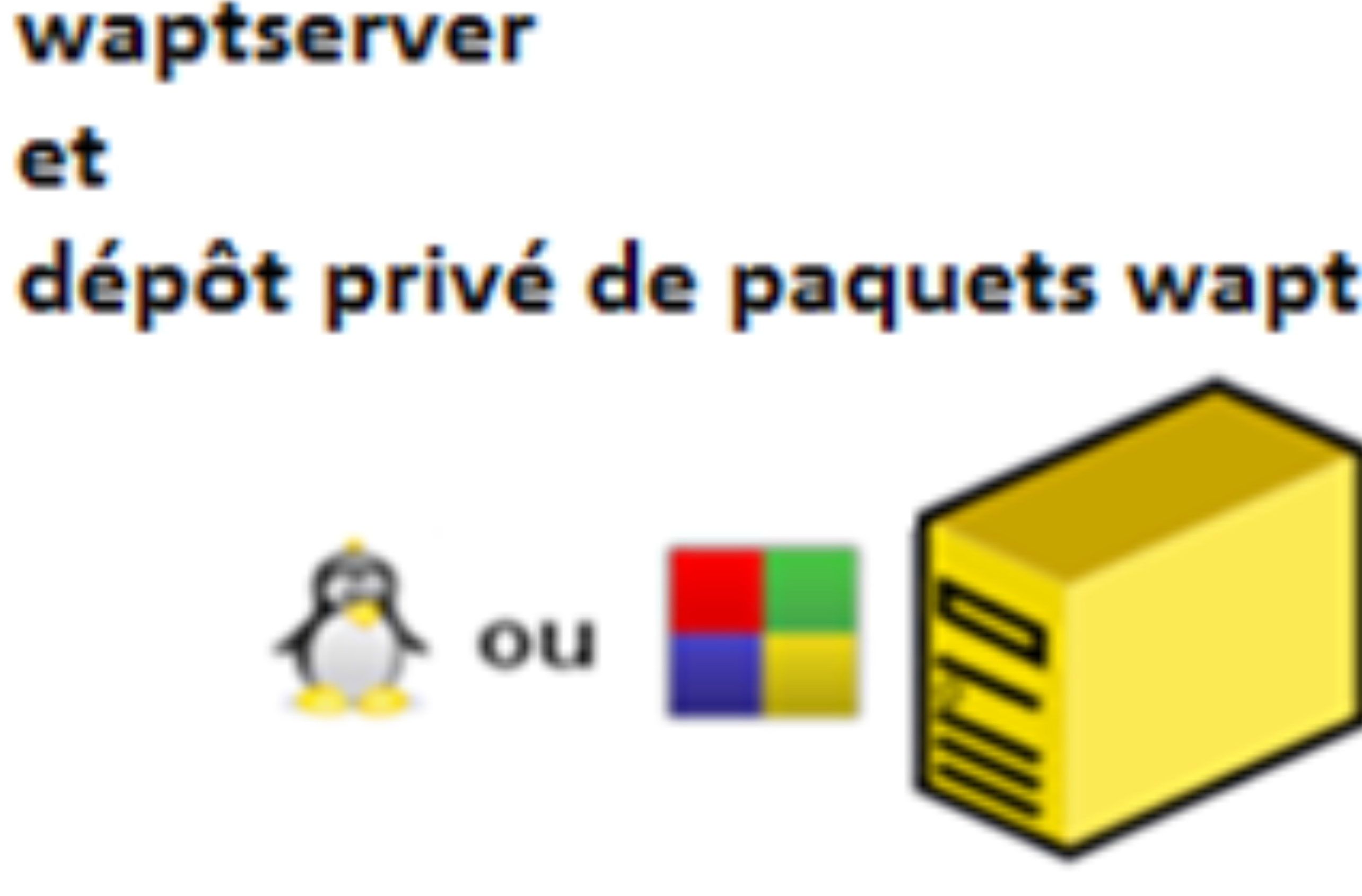 Importation des paquets  
du dépôt public
vers les dépôts privés
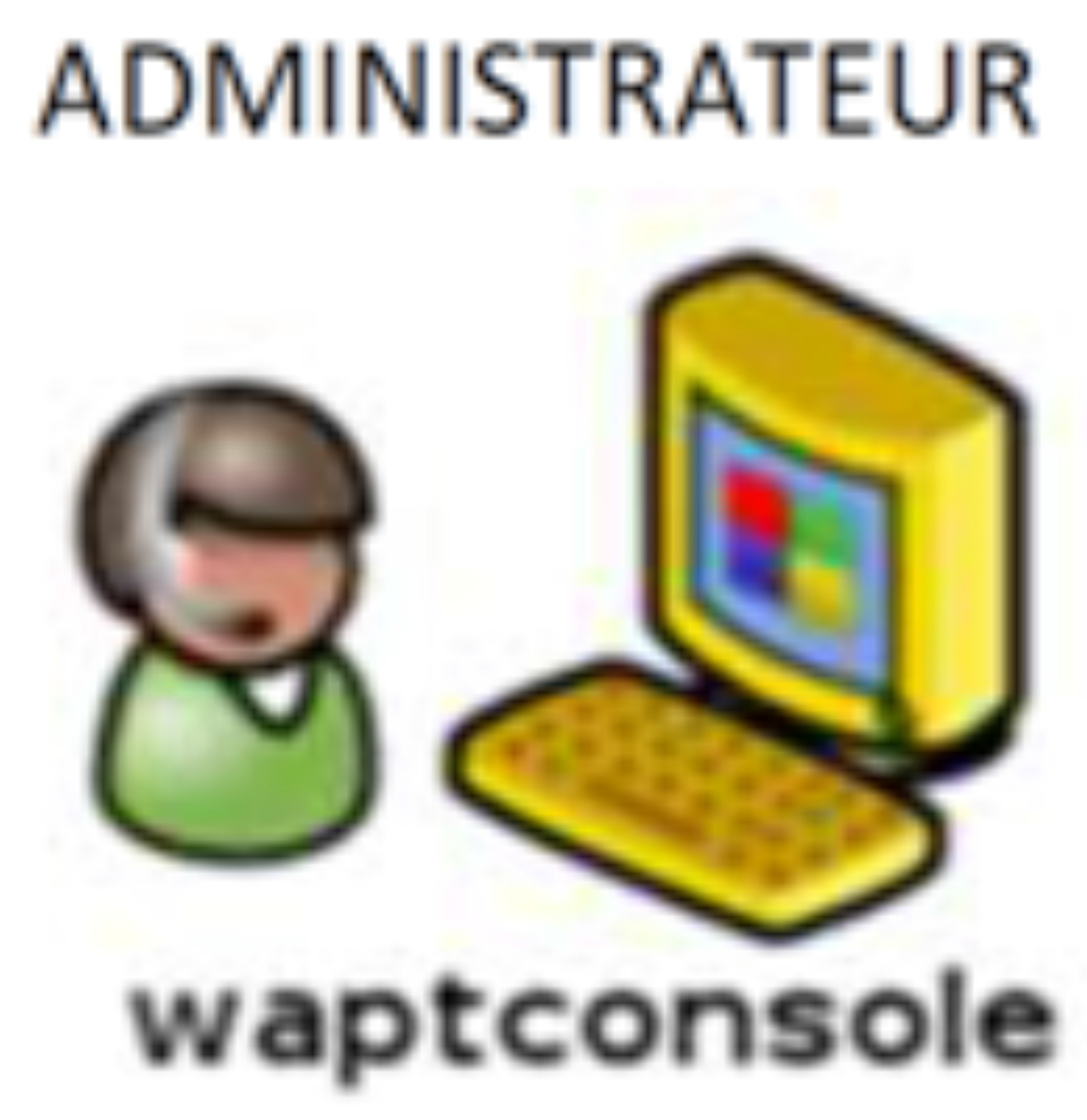 Serveurs 
Pharma - IPCMS
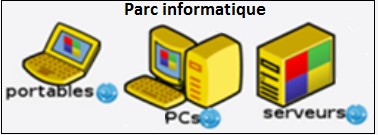 Agents : connexions régulières
 au serveur
Console d’administration
gestion des paquets 
et des clients
15
WAPT : Déploiement d’applications sous Windows
WAPT | Présentation infrastructures
WAPT : Console d’administration
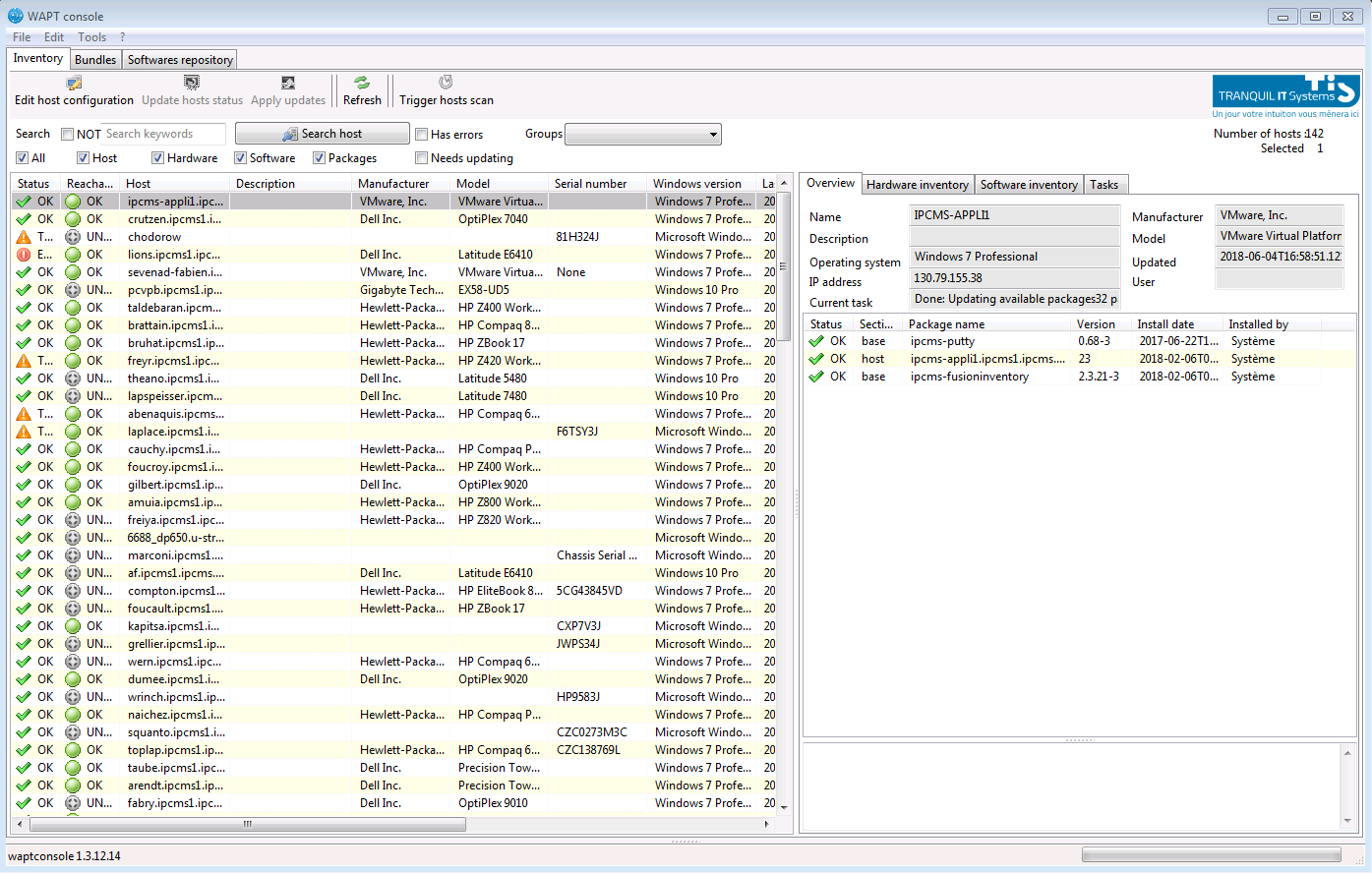 16
WAPT : Déploiement d’applications sous Windows
WAPT | Développement de paquets logiciels
Structure et construction 
d’un paquet logiciel
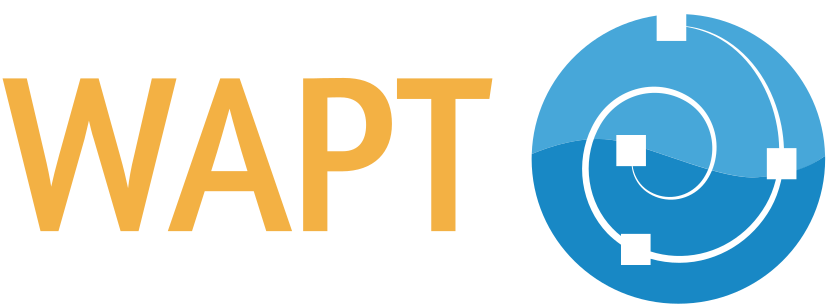 17
WAPT : Déploiement d’applications sous Windows
WAPT | Développement de paquets logiciels
Structure d’un paquet wapt (template)
Fichier avec extension .wapt 
Archive au format ZIP avec une stucture similaire à un paquet debian (.deb)
Paquet WAPT
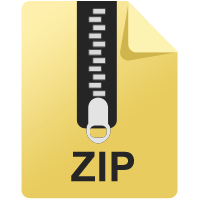 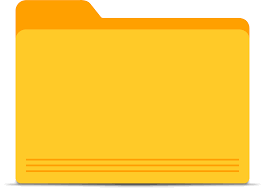 WAPT
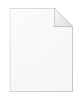 Control (Identité du paquet, numéro de version etc..)
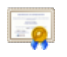 Certificate.crt (certificat du serveur)
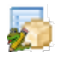 Wapt.psproj (Fichier projet python)
Signature/manifest (signature du paquet)
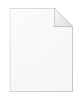 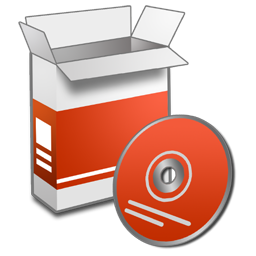 Fichier EXE ou MSI, dossier d’installation, fichiers de configuration ini, drivers, polices de caractères etc ..
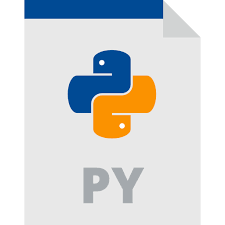 Setup.py  (programme d’installation du paquet WAPT)
18
WAPT : Déploiement d’applications sous Windows
WAPT | Développement de paquets logiciels
Le fichier Control : la carte d’identité du paquet wapt
Nom du paquet 
Type de paquet
Numéro de version 
Architecture (x86/x64/all)
Langue 
Version OS minimale 
Dépendance(s) de paquet
Conflit(s) avec d’autres paquets
Signature du paquet / signature du développeur

Différents type de paquets (base, machine, group, unit)
Comparaison de version entre le client et la version de paquet sur le dépôt
19
WAPT : Déploiement d’applications sous Windows
WAPT | Développement de paquets logiciels
Le fichier setup.py
Le cœur du paquet wapt
Langage de programmation : python
Librairie de fonctions intégrée : les « setup-helpers »
S’exécute avec le compte SYSTEM
Edition du setup.py avec notepad++ ou pyscripter
Paquet dédié au développement intégré par wapt (python,pyscripter)
Pas de possibilité d’émulation de clavier/souris
Limité aux installations silencieuses.
20
WAPT : Déploiement d’applications sous Windows
WAPT | Développement de paquets logiciels
Construction de paquets en 3 étapes
Création d’un « template » wapt : création de l’arborescence du paquet wapt, le fichier control, et le setup.pyCommande wapt-get make-template 

Compilation (build) et signature du paquet (console admin)Commande wapt-get build-sign

Upload du paquet sur le serveur de dépôt (console admin)Commande wapt-get build-upload

Cas particulier : le méta-paquet (programme volumineux)
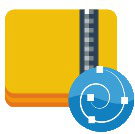 Soft_A (méta-paquet)
Soft_A 32bits FR
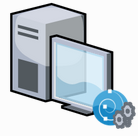 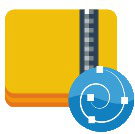 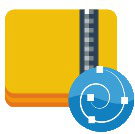 Soft A_64 bits EN
Client
21
WAPT : Déploiement d’applications sous Windows
WAPT | Développement de paquets logiciels
Exemple d’édition d’un  fichier setup.py avec pyscripter
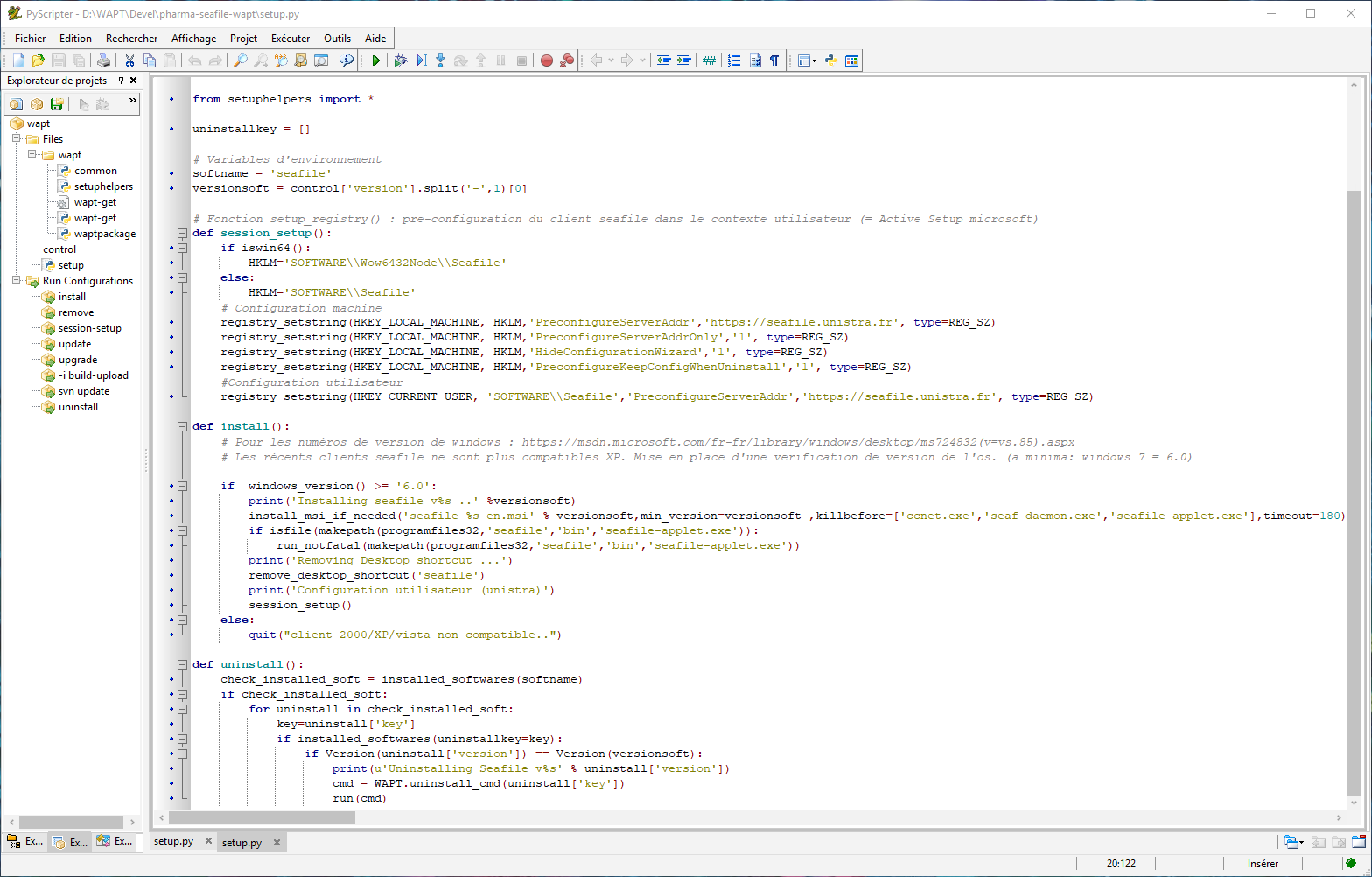 22
WAPT : Déploiement d’applications sous Windows
WAPT | Développement de paquets logiciels
Conclusion
Environnement de développement assez riche
Nécessite quelques connaissances en python
Les setup-helpers sont relativement bien documentés
Interaction avec l’environnement système : prudence !!
Suivi des paquets : Temps de travail non négligeable…
Redondance de paquets dans un environnement hétérogène
Communauté de développeurs wapt assez réduite

Références:
https://www.wapt.fr/fr/doc/CreationPaquets/dev-composition/index.html
https://www.wapt.fr/fr/doc/Theorique/index.html
https://dev.tranquil.it/sphinxdocs/source/setuphelpers.html
23
WAPT : Déploiement d’applications sous Windows
WAPT | Avantages/Inconvénients
Avantages
Automatisation et fiabilité du déploiement de logiciels
Sécurisation du parc
Simplicité d'installation et d'utilisation
Installations silencieuses de paquets
Open Source
Gain de temps pour les installations répétitives
Inconvénients
Création de paquets peut être complexe
Difficile pour les gros logiciels (kaspersky, Origin)
On dépend de Tranquil IT pour les paquets du dépôt public
On dépend de Tranquil IT pour l'évolution de wapt et la correction des bogges
Multi-dépôt: mutualiser les paquets wapt sur un dépôt commun entre institutions
24
WAPT : Déploiement d’applications sous Windows